01
BÀI 1: SỐNG CÓ LÍ TƯỞNG
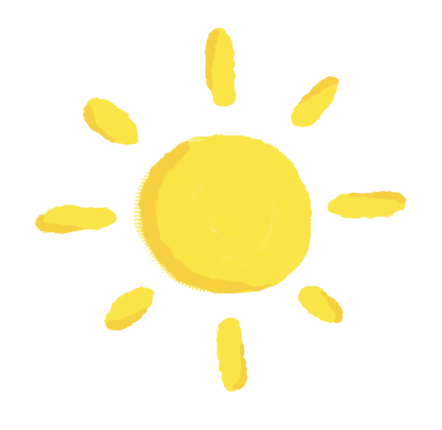 02
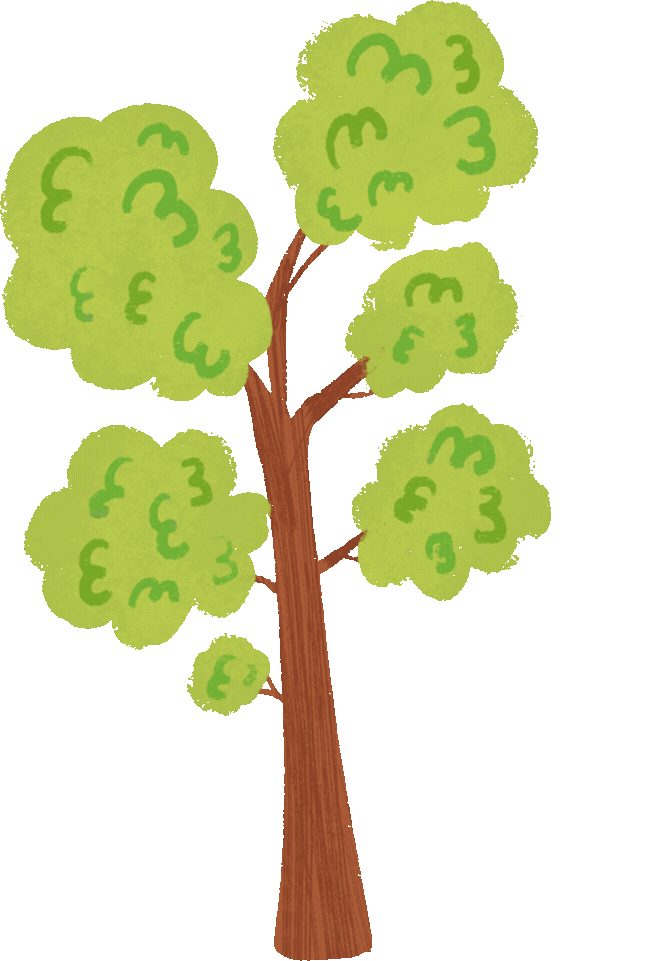 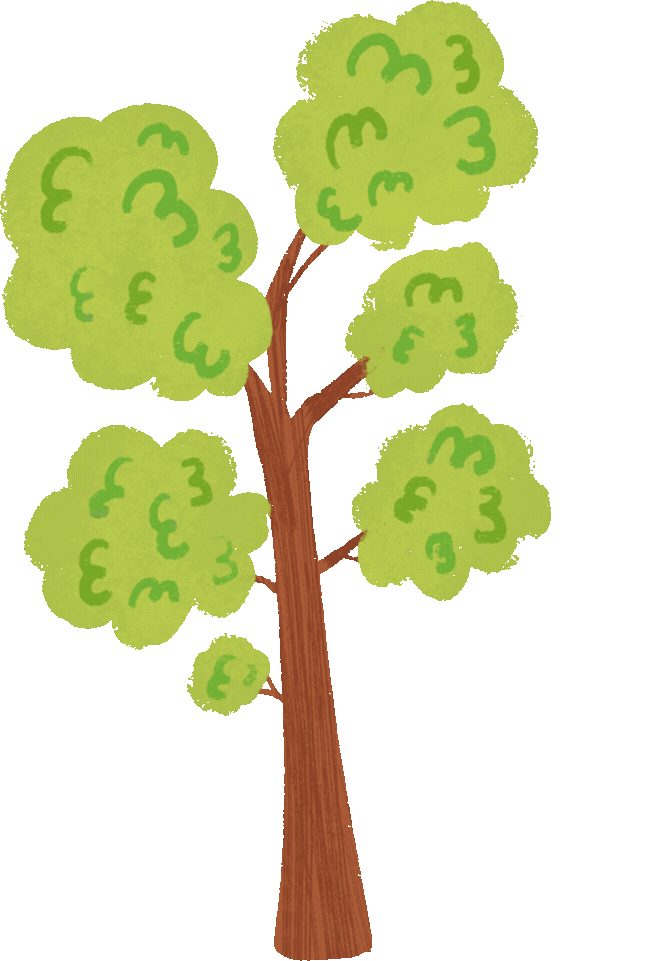 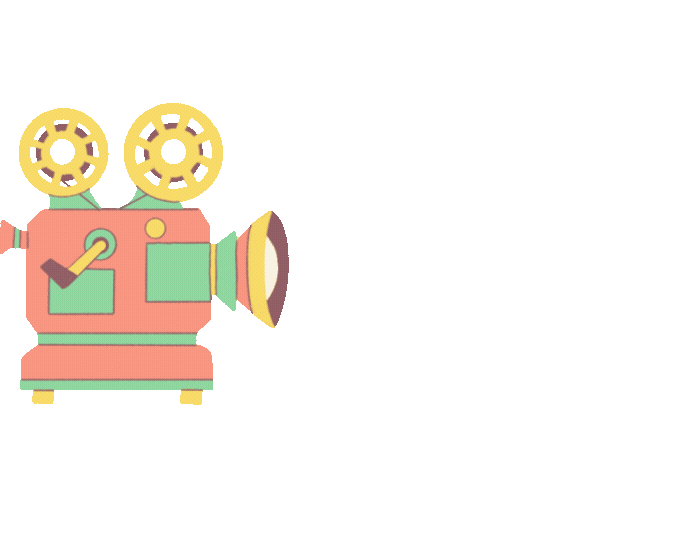 KHỞI ĐỘNG
BÀI HÁT: TỰ NGUYỆN
Em hãy chỉ ra những ca từ thể hiện ước muốn của nhân vật trong lời bài hát, và cho biết ý nghĩa của những ước muốn đó
04
theo làn giói tôi
 bay khắp trời
Cất cao đôi cánh mềm
Từ Nam ra ngoài Bắc báo tin nối liền
nở tình yêu ban sớm
cùng muôn trái tim ngất ngây hòa bình
xin một lần khi nằm xuống
nhìn anh em đứng lên cất cao ngọn cờ
YÊU CẦU CẦN ĐẠT
KHÁI NIỆM SỐNG CÓ LÍ TƯỞNG
Ý NGHĨA SỐNG CÓ LÍ TƯỞNG
LÍ TƯỞNG SỐNG CỦA THANH NIÊN 
VIỆT NAM
LÍ TƯỞNG SỐNG CỦA BẢN THÂN EM
Sống lí tưởng và ý nghĩa của sống có lí tưởng
06
Công việc: phụ trách bệnh xá, lo điều trị bệnh nhân, giảng dạy
Khối lượng công việc lớn, dồn dập: nhiều chiến sĩ bị thương nặng, bác sĩ y tá thì ít. Nhiều khi phải làm hết mọi việc=> Công việc vô cùng vất vả
Thái độ làm việc: có tinh thần trách nghiệm cao trong công việc, không nản chí, không thấy vất vả, khó khăn.
Sống lí tưởng là gì?
Sống có lý tưởng là việc mỗi người xác định được mục đích cao đẹp, kế hoạch, hành động của bản thân, phấn đấu để đạt được mục đích đó, nhằm đóng góp cho cộng đồng, quốc gia, nhân loại
10
Sống có lí tưởng có ý nghĩ như thế nào?
Sống có lí tưởng giúp mỗi người có động lực để phấn đấu, để hoàn thành các mục tiêu của bản thân
Người sống có lí tưởng sẽ được cả xã hội tôn trọng, tin tưởng, công nhận
Sau khi phân tích ví dụ về bác sĩ Đặng Thùy Trâm, theo em một người sống có lí tưởng là người như thế nào?
Biểu hiện người sống có lí tưởng
Là người có mục tiêu, kế hoạch rõ ràng. 
Luôn kiên nhẫn kiên trì với mục tiêu mà mình đặt ra
cố gắng phấn đấu để đạt được mục tiêu đó
không nản chí, không ngại khó khăn thử thách
Quan sát tranh, hãy nêu lên lí tưởng của các nhân vật trong từng bức tranh trên?
14
2. Lí tưởng của thanh niên Việt Nam
LUYỆN TẬP
Em hãy xác định mục tiêu học tập của mình trong năm học 2024-2025. Xây dựng kế hoạch học tập chi tiết cho cả năm học
VẬN DỤNG
Em hãy thực hiện kế hoạch học tập và rèn luyện bản thân theo kế hoạch em đã xây dựng ở phần luyện tập